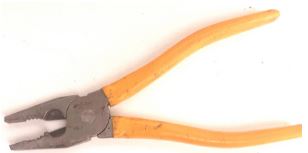 M I N D M A P  &   A R B E I T S B L A T T
zwei „methodische Kombizangen“
Zum Hintergrund/
& Ergänzung :
http://www.zmija.de/mindmap.htm

https://unterrichtsgestaltung-mit-medien.de/mind-map/

http://www.teachsam.de/arb/krea/krea_mindm_0.htm 

http://www.uni-koeln.de/hf/konstrukt/didaktik/mindmapp/frameset_mindmapp.html
Arbeitsblätter
https://gwb.schule.at/pluginfile.php/64372/mod_resource/content/4/Seite11-16_Arbeitsbl%C3%A4tter.pdf 
(aus: „Handbuch FD-GW 2001“ >>>>
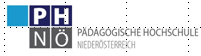 https://fachportal.ph-noe.ac.at/gwk/  >   HLG_Quereinsteiger           Ch. Sitte 2023
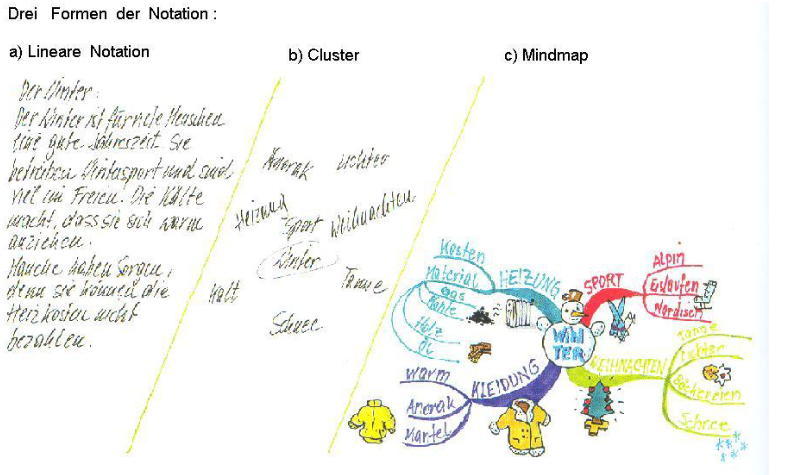 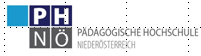 https://fachportal.ph-noe.ac.at/gwk/                                                 Ch. Sitte 2023
...und was dahinter steht als Theorie....
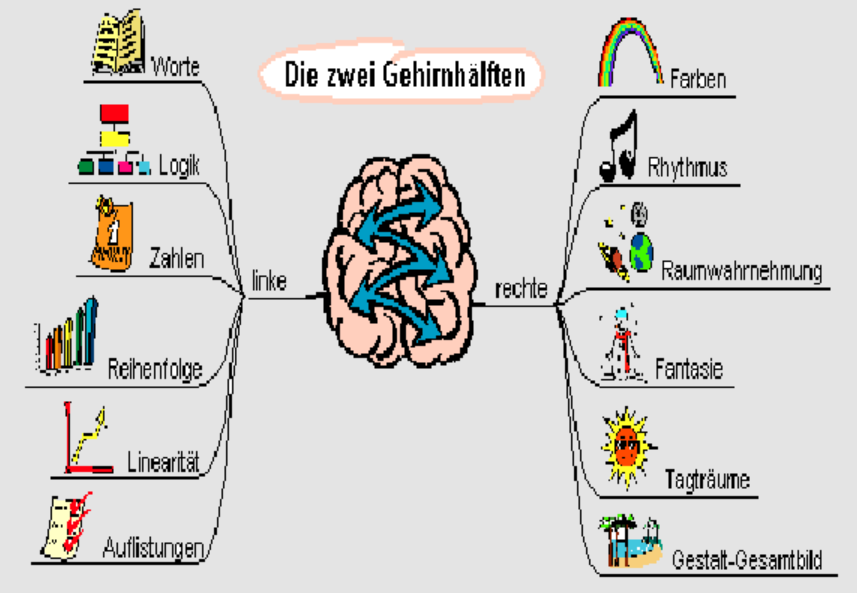 Aus :    http://www.uni-koeln.de/hf/konstrukt/didaktik/mindmapp/frameset_mindmapp.html
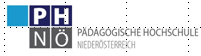 https://fachportal.ph-noe.ac.at/gwk/                                                 Ch. Sitte 2023
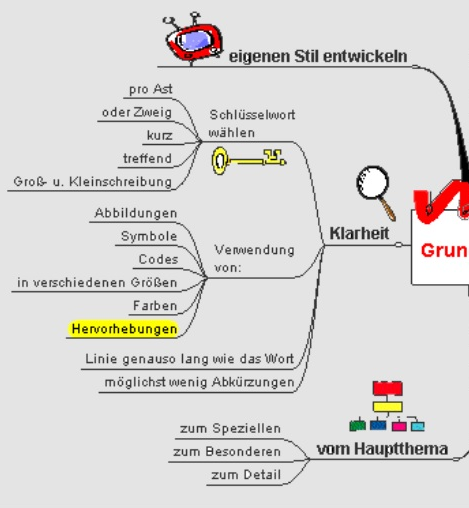 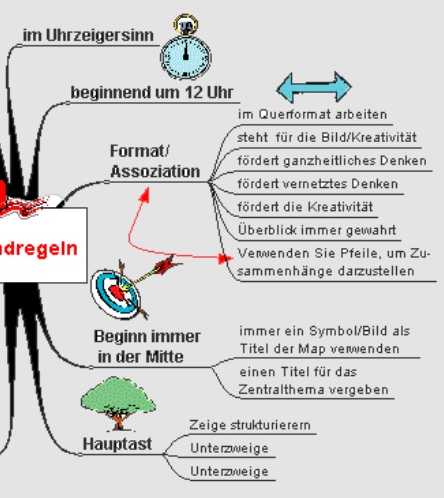 Dazu erläuternd    https://www.lernen-heute.de/mindmapping_gesetze.html   >>>>
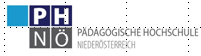 https://fachportal.ph-noe.ac.at/gwk/                                                 Ch. Sitte 2023
...oder nochmals in einer anderen Form ....                               + VIDEO
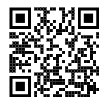 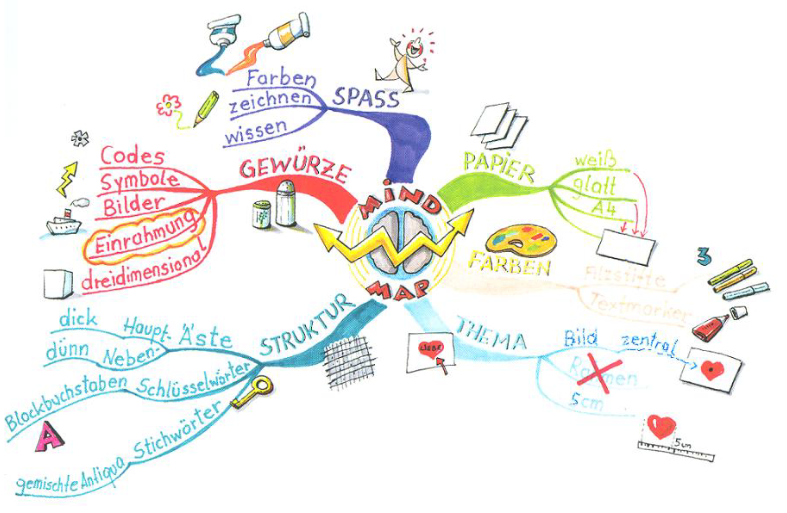 + eine Anleitung
+  hier ein PDF  zum downloaden (mit/zur digitalen Erweiterungen >> 
                                   >> https://www.umwelt-im-unterricht.de/medien/dateien/mindmaps
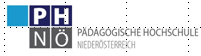 https://fachportal.ph-noe.ac.at/gwk/                                                 Ch. Sitte 2023
Mindmaps  werden verwendet......für.....
Ein Thema / Kapitel   synoptisch zu  v i s u a l i s i e r e n .... zu   s t r u k t u r i e r e n
                   Vorteil gegenüber einer Textvariante:
                 - kürzer – vereinfacht
                 - alle Items (und Zusammenhänge) auf einem Blick strukturiert 
                                                    etwa Kapitelzusammenfassung – ev halbfertig u ergänzen
T i p p : beginnen sie das einzuführen bei einer Buchdoppelseite (Kapitel):
              Vorteil:  die SuS  haben dann die Mindmap erarbeitet  im Heft
                            UND  können dann bei Unklarheiten ebenda nachlesen (ergänzen?)
Wofür außer für diese Ertragssicherung noch?
- Brainstorming
            - Planung („was brauche ich/wir, wenn .....“
            - nach einem VIDEO /Audio   (ev mit vorgegebenen  Hauptästen)
            - Ergebnissicherung aus WWW-Seiten (die ja auch hypertextförmig u, nicht analog sind)
            - einzelne Äste  als Ergebnissicherung von arbeitsteiliger Gruppenarbeit (Plakat)
u n d  ev. für eine mündliche Prüfung / Wiederholung:                bzw SuS für Referat ?
           d.h. „aus (einem?) MM-Hauptast diese synoptische Darstellung 
                                                           in eine analoge ( = Erzählung/Vergleich/Erläuterung
                                                           in Satzform wieder umlegen....“ ...erläutern ...?
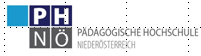 https://fachportal.ph-noe.ac.at/gwk/                                                 Ch. Sitte 2023
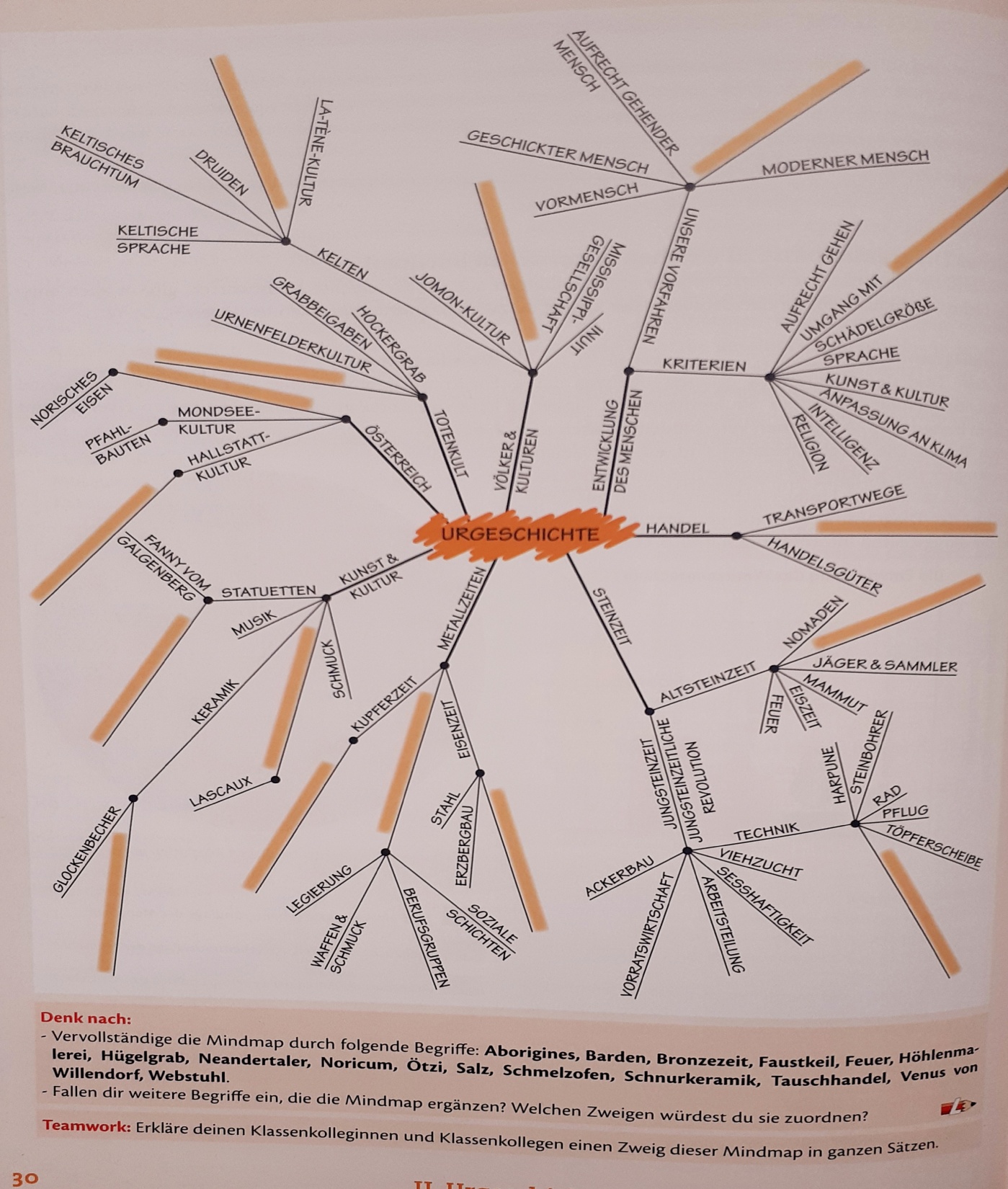 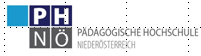 https://fachportal.ph-noe.ac.at/gwk/                                                 Ch. Sitte 2023
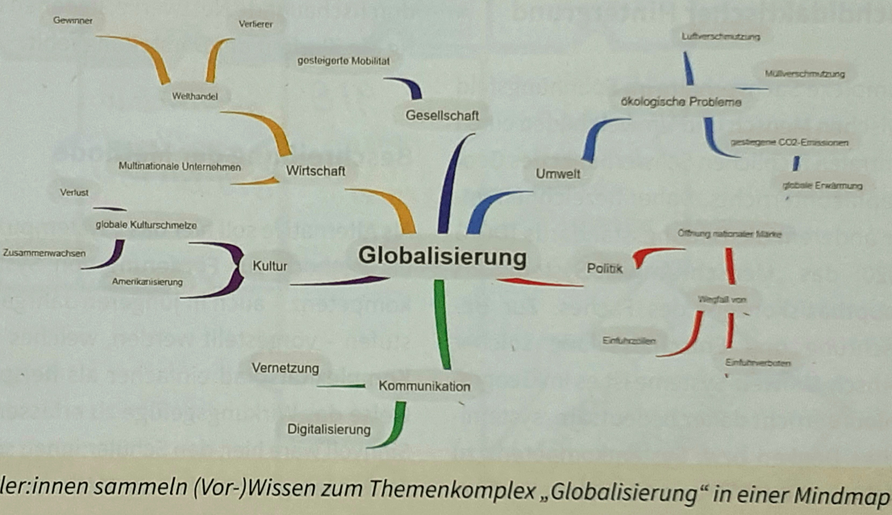 A r b e i t s p h a s e
Siehe Moodle  Teil 1     
mit Beispielen  auch dort.... + in SB...
Dazu      auch eine ONLINEANWENDUNG >>
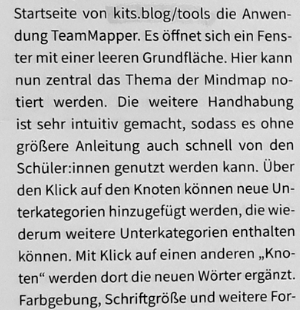 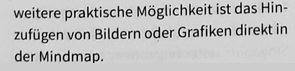 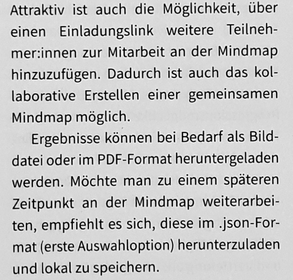 kostenlose Onlineanwendung
Via 
https://kits.blog/tools/
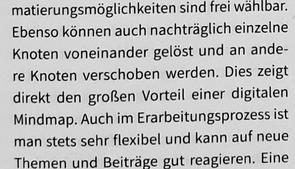 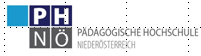 https://fachportal.ph-noe.ac.at/gwk/                                                 Ch. Sitte 2023
Eine Erweiterung  ist die  C O N C E P T – M a p  
>> aus : www.umwelt-im-unterricht.de/medien/dateien/konzeptschaubilder-concept-maps/  + >>>>
Concept-Maps dienen dazu, Zusammenhänge zu gliedern.                                       ++ >>>>>
Sie enthalten die wichtigsten Begriffe zu einem Thema – erarbeitet oder vorgegeben. 
Die Begriffe werden (gelegt/geordnet) mit Pfeilen verbunden. Diese werden beschriftet, 
      um die Beziehung von jeweils Begriffen zueinander mit wenigen Worten zu benennen. So können Wechselwirkungen und Prozesse dargestellt werden
Eine Concept-Map ist eine nichtlineare Darstellung. 
Das heißt, es gibt in der Regel keine eindeutige Reihenfolge, in der sie zu lesen ist. 
Das bedeutet auch, dass eine Concept-Map Schritt für Schritt angelegt werden kann,  
                                    indem mit einem beliebigen Begriff zum Thema begonnen wird. 
Die Darstellung regt das assoziative Denken an. Concept-Maps lassen sich dadurch in der Regel schnell erweitern, bis die wichtigsten Elemente enthalten sind
Folgende webbasierte Concept-Maps sind bei der Nutzung der Grundfunktionen kostenfrei; eine Anmeldung ist jedoch erforderlich:
miro.com/templates/concept-map-maker
www.lucidchart.com/pages/de/landing/erstellen-von-concept-maps
www.canva.com/de_de/diagramme/concept-map/
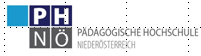 https://fachportal.ph-noe.ac.at/gwk/                                                 Ch. Sitte 2023
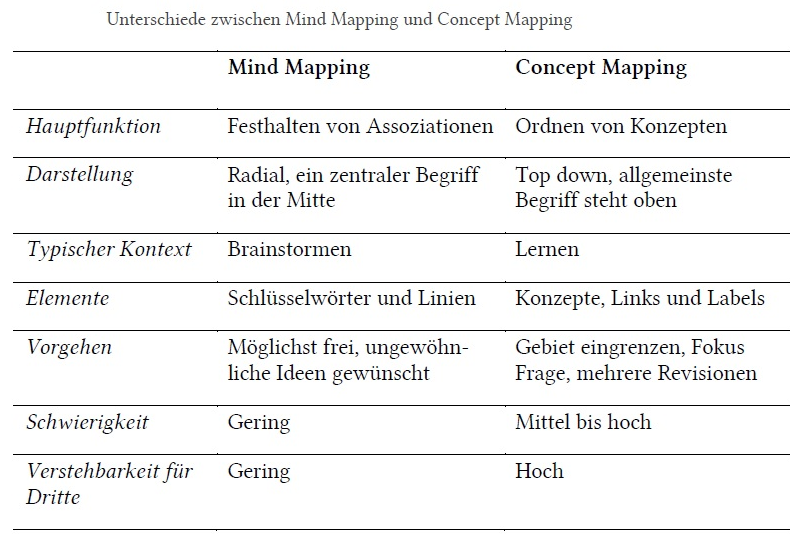 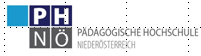 https://fachportal.ph-noe.ac.at/gwk/                                                 Ch. Sitte 2023
Eine MM  bzw eine einfache Conceptmap-Anwendung finden sie u.a. hier
                   (über die andere Methode werden wir noch sprechen)
Das Leben des Bauern...... 1. Klasse
https://fachportal.ph-noe.ac.at/fileadmin/gwk/BestPractice/maukGRUPPENPUZZLE_mitMM_CM.pdf
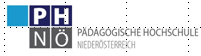 https://fachportal.ph-noe.ac.at/gwk/                                                 Ch. Sitte 2023
als/zum Einstieg
ERARBEITUNG
ERTRAGSsicherung
Leistungsfeststellung
Elemente/Codierung
mit welchen Methoden
ARBEITS-
   BLATT
Text --- lesen, ergänzen (Lückentext)
         ----  Teile (zu)ordnen/reihen
  mit Fragen >>>  in  K 1...K 2...K 3
Diagramme  - beschreiben / vergleichen
                    -- zeichnen (aus Tabelle )
Karte(nskizze)                    >>> siehe ebenda >>
Bild  , Zeichnung, Karikatur...Schema...
                                             >>> siehe ebenda >>
In Papier – online - interaktiv
Video / Audio  mit QR-Code für Handy
Spielunterlage / Rätsel...virt Simulation > QR
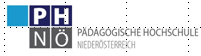 https://fachportal.ph-noe.ac.at/gwk/                                                 Ch. Sitte 2023
Einstieg
ERARBEITUNG
ERTRAGSsicherung
Leistungsfeststellung
Elemente/Codierung
mit welchen Methoden
ARBEITS-
   BLATT
alleine/einzeln
Einzelarbeit
   od. gem. mit anderen Medien
Txt  in dt & anderer Sprache  
                                (Vokabel?)
Partnerarbeit
Für alle gleich
        od. Themen /     
   Leistungsdifferenziert
Gruppenarbeit
Stationenlernen
Freiarbeit
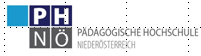 https://fachportal.ph-noe.ac.at/gwk/                                                 Ch. Sitte 2023
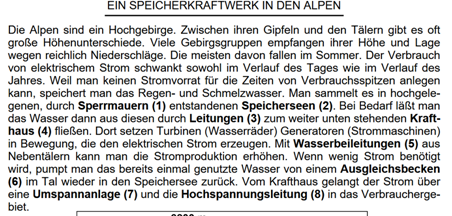 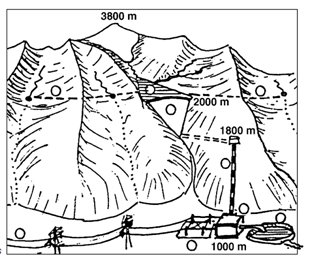 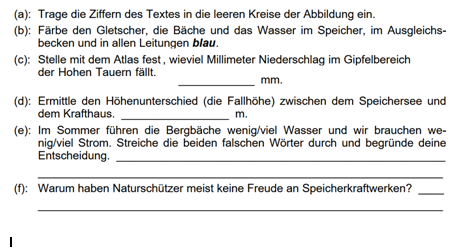 https://gwb.schule.at/pluginfile.php/64372/mod_resource/content/4/Seite11-16_Arbeitsbl%C3%A4tter.pdf    (aus: „Handbuch FD-GW 2001“ >>>>
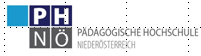 https://fachportal.ph-noe.ac.at/gwk/                                                 Ch. Sitte 2023
Arbeitsphase

Siehe Moodle  Teil 2
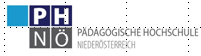 https://fachportal.ph-noe.ac.at/gwk/                                                 Ch. Sitte 2023
B e i s p i e l e   zu Arbeitsblättern             aus dem ihnen zugesendeten Buch
Fridrich Ch. et al.: Wirtschaft begreifen. 
          =   mehr noch davon online auf https://insert.schule.at/unterrichtsbeispiele >>
Ergänzungen, Adaptierung?
Was fiele ihnen dazu ein ?
Welche Elemente & 
Funktion sehen sie ?
1. https://insert.schule.at/fileadmin/Insert/Unterrichtsmaterial/28/BMSGKP_1_Beduerfnisse_27042021.pdf
     >> hier online auf S 18 (Papiervariante S. 40 )   und     S. 16 ( 38 – Lösungen 45 f  )

2.https://insert.schule.at/fileadmin/Insert/Unterrichtsmaterial/01/AK1_Wahrnehmung_der_Arbeit_am_Bauernhof_06052021.pdf     >>> online S. 9   (Papier S. 73)

3.    https://insert.schule.at/fileadmin/Insert/Unterrichtsmaterial/46/BMASK16_Preise.pdf
                                    >>>> online S. 10/11    (Papier 158/159 > L 161)
4.  https://insert.schule.at/fileadmin/Insert/Unterrichtsmaterial/12/12_AK_KonsequenzenderBerufswahl_050722.pdf
                                    >>>  online  13 ff  (Papier   181 ff  )
5. https://insert.schule.at/fileadmin/Insert/Unterrichtsmaterial/25/25_AK_Arbeitswelt40_ueberarbeitungMaerz2022.pdf
                                >> online S 6   ( Papier 276  + ad „lesen“ eine Möglichkeit S. 277 ff -279!
        TIPP 
https://www.wienerzeitung.at/nachrichten/wirtschaft/international/2183848-Die-Zukunft-des-Arbeitsmarkts.html    
bzw   https://www.diepresse.com/6271796/welche-jobs-durch-die-ki-revolution-bedroht-werden
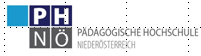 https://fachportal.ph-noe.ac.at/gwk/                                                 Ch. Sitte 2023
B e i s p i e l e   zu Arbeitsblättern  -  zu Geo diesmal                Fortsetzung
Ergänzungen, Adaptierung?
Was fiele ihnen dazu ein ?
Welche Elemente & 
Funktion sehen sie ?
Arbeitsblatt   1. Kl   
https://fachportal.ph-noe.ac.at/fileadmin/gwk/BestPractice/Kennst_du_die_Staedte.doc
https://fachportal.ph-noe.ac.at/fileadmin/gwk/BestPractice/orientalische_Stadt.JPG
https://homepage.univie.ac.at/Christian.Sitte/FD/PSsozialformen&medien03/Arbeitsblatt/ABbergbauerngebiet_Freizeitarena.pdf -  = ähnlich für 3. Kl
https://fachportal.ph-noe.ac.at/fileadmin/gwk/BestPractice/AB_Teil_Lkw_Europa_2_kl.pdf
http://web.archive.org/web/20070316153641/http:/www.westermann.at/downloads/geographie_und_wirtschaftskunde/Standortfaktoren_WW_DL.pdf
https://homepage.univie.ac.at/Christian.Sitte/FD/PSsozialformen&medien03/Arbeitsblatt/wegdesoels.gif    >>> und in ähnlicher Methode :
http://web.archive.org/web/20060323191833/http:/www.praxisgeographie.de/unterricht/downloads/pdf/hamburg.pdf Hafen
https://homepage.univie.ac.at/Christian.Sitte/FD/PSsozialformen&medien03/Arbeitsblatt/ABfjord.GIF
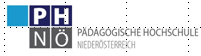 https://fachportal.ph-noe.ac.at/gwk/                                                 Ch. Sitte 2023
Einige Arbeitsblatvariationen
die in
Unterrichtssequenzen eingebunden sind 
 (über deren andere Methodenzugänge wir noch reden werden)
finden sie auch hier
https://fachportal.ph-noe.ac.at/gwk/best-practice/unterrichtsbeispiele  >

zB   „Reisbauer – dort Ablatt „Monsun“  >>>
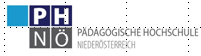 https://fachportal.ph-noe.ac.at/gwk/                                                 Ch. Sitte 2023
Zusammengefaßt zum „Wie gestalten“:   

Arbeitsblätter      sollen nicht nur Text  enthalten 
                
                               L e e r z e i l e n ?      Wenige und nur dort wo nötig
                                                             man kann auch (Copierkosten !) 
                               am AB mit Nummern versehene Blöcke im Schülerheft
                                                                                         ausarbeiten lassen
                  anders ist das bei Elementen, wo direkt auf der Graphik gearbeitet wird

                  VIDEOS, ev auch Bilder, Webseiten sollten mit   QR Codes angehängt sein
Sie können auf einer Klassenwebseite diese auch  online stellen
Sollten sie eine solche nicht für die Klasse haben

TIPP : machen sie ein GEMEINSAMES mailPOSTFACH, 
           gem. PW (wenn Unfung passiert – können sie es ändern)
      >>>   man kann mail sich ja selber auch schicken....
           dort dann ORDNERstrukturierung  - ev SuS auch bei Arbeiten/Abgaben
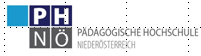 https://fachportal.ph-noe.ac.at/gwk/                                                 Ch. Sitte 2023